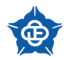 國立中正大學機械工程學系     學年第     學期博士班學位考試評分表
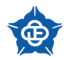 國立中正大學機械工程學系     學年第     學期博士班學位考試評分表